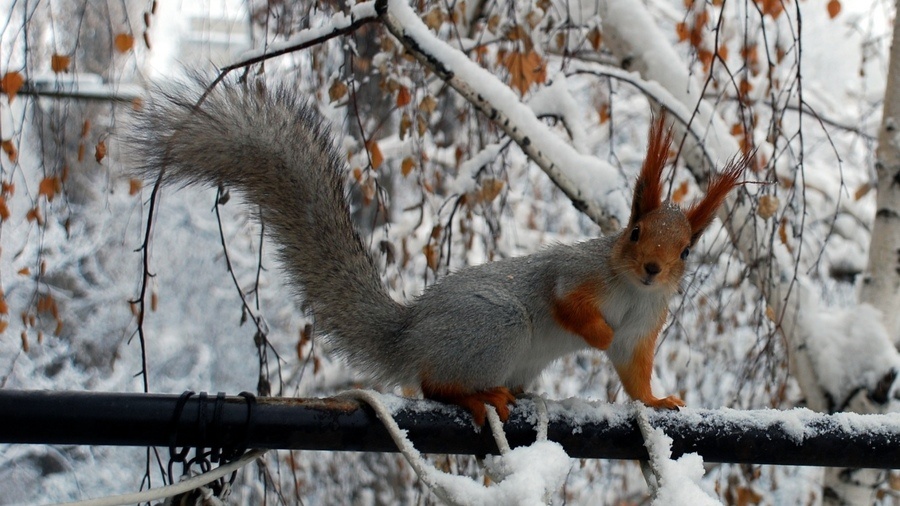 «Дикие животные и их детеныши»(для детей младшего возраста)
Подготовила: зам.зав. по УВР   Кувшинова С.Н.
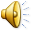 Давайте поможем белочке посчитать грибы. В какой корзинке один гриб? В какой корзинке много грибов? Сколько грибов в этой корзинке? Один. А в этой корзинке сколько грибов? Много.  Молодцы!
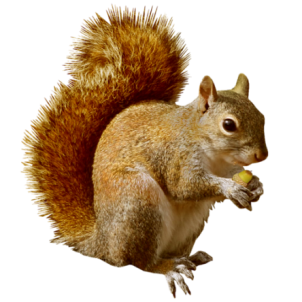 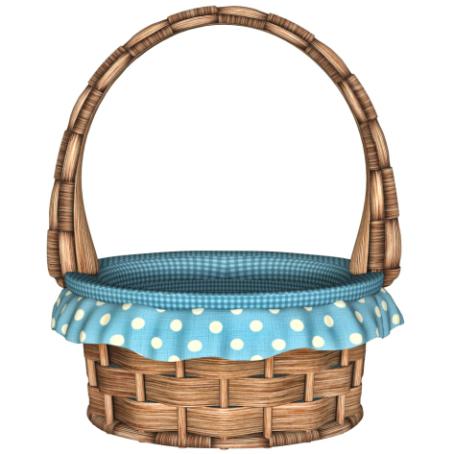 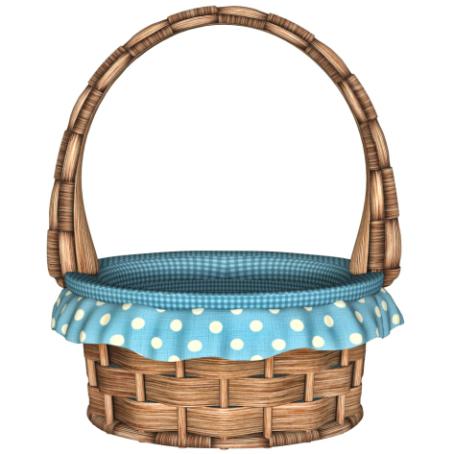 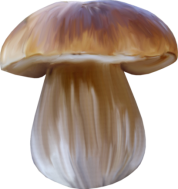 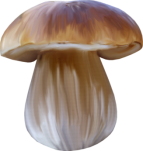 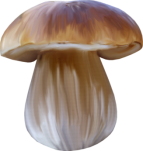 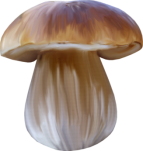 1
3
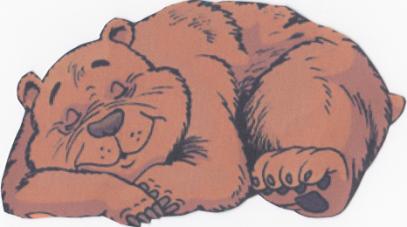 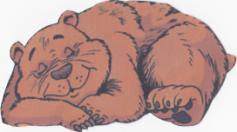 Вот два медведя. Один большой. Покажите большого медведя. Есть еще медведь маленький. Покажите маленького медведя. Уложите медведей спать. Большому медведю подберите большую берлогу, а маленькому медведю — маленькую берлогу.
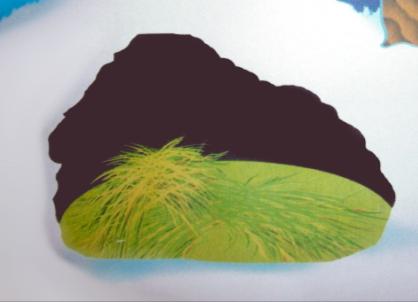 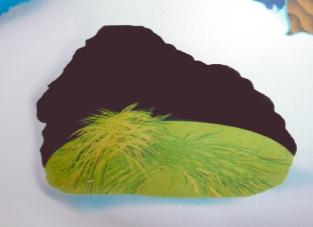 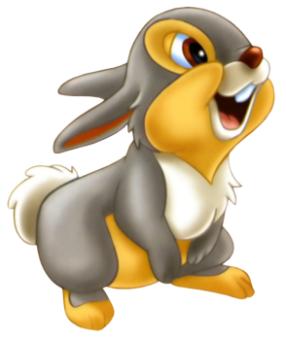 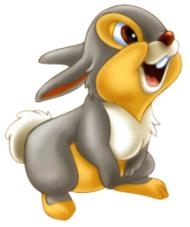 Накормите большого зайца большой морковкой, а маленького зайца — маленькой морковкой. Вот большой зайка, а это маленький. Маленькому зайке маленькую морковку, большому – большую морковку
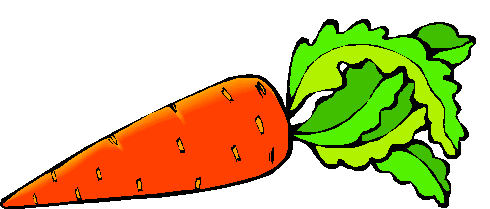 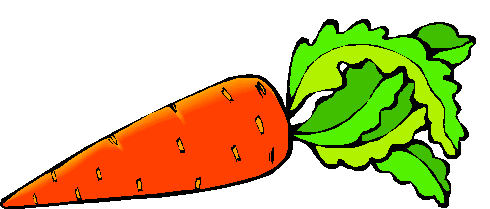 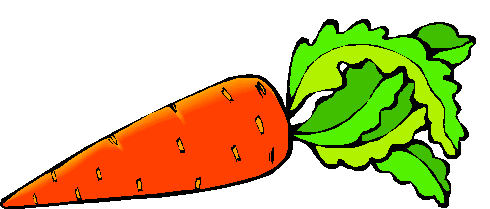 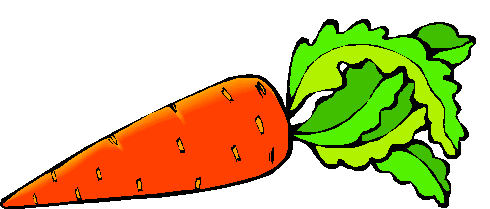 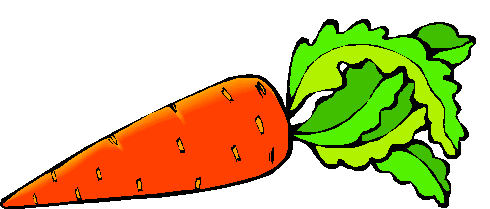 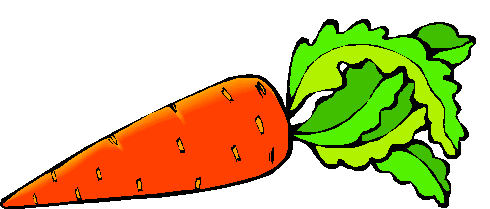 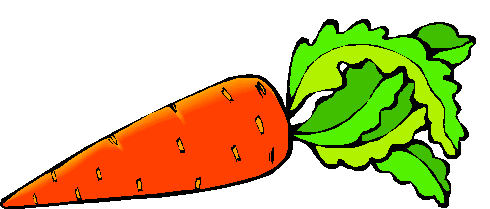 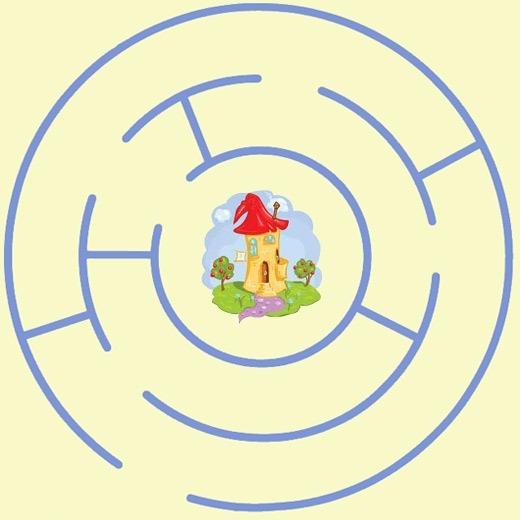 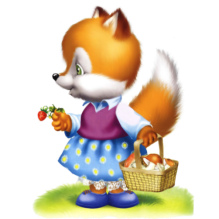 Лисичка не может найти дорогу к своему домику, ей надо помочь
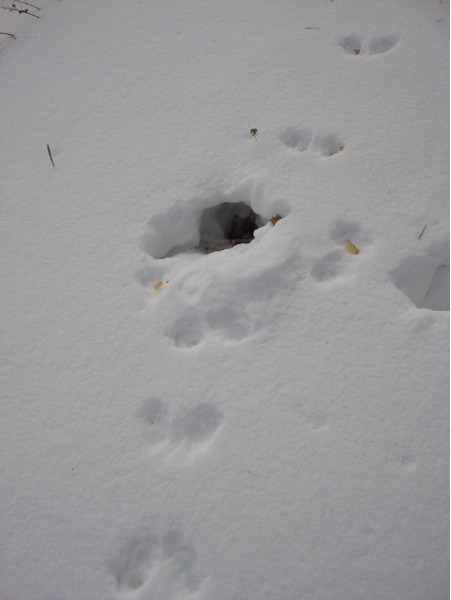 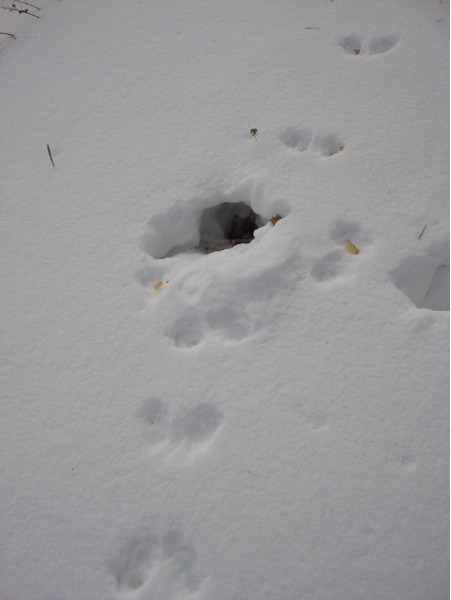 Как называется дом у лисы?
Животные потеряли свои хвостики.  Нужно правильно найти  животному его хвост.
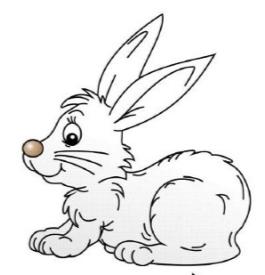 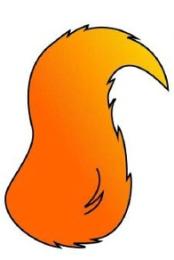 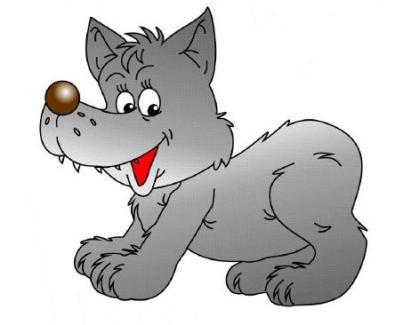 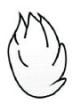 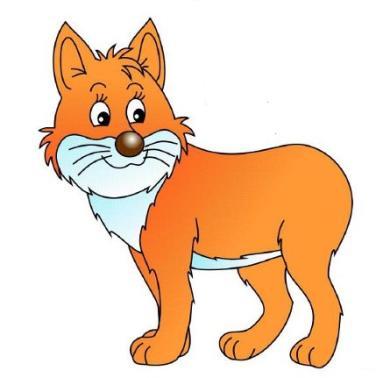 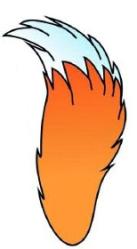 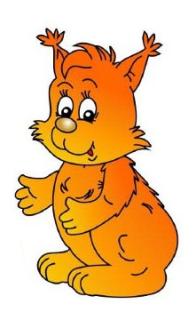 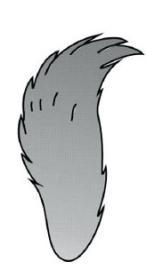 У ежа- ежата
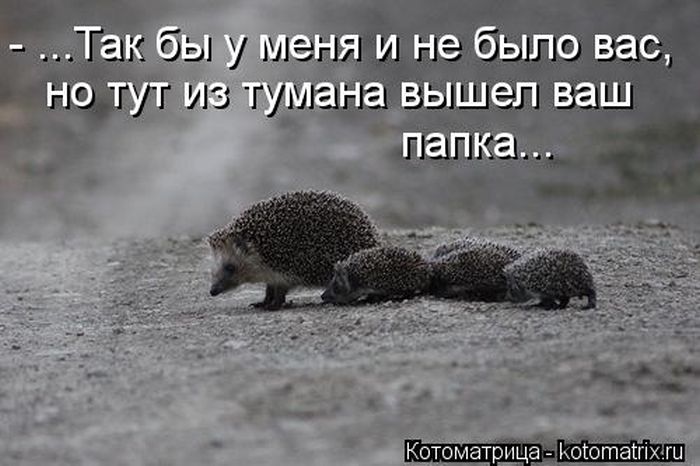 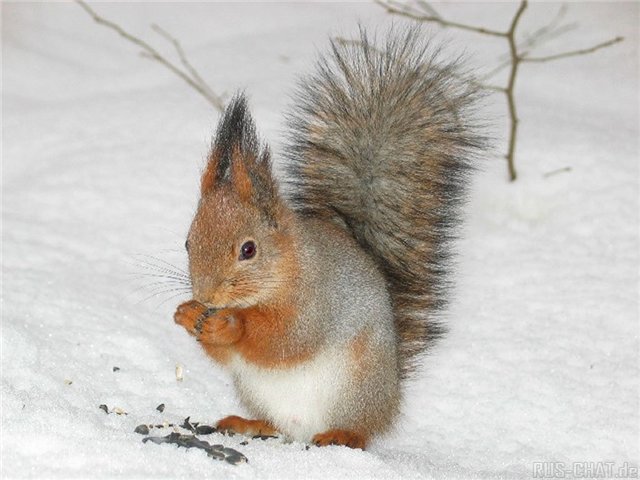 Д/и  «У кого кто?» ( у белки- бельчонок)
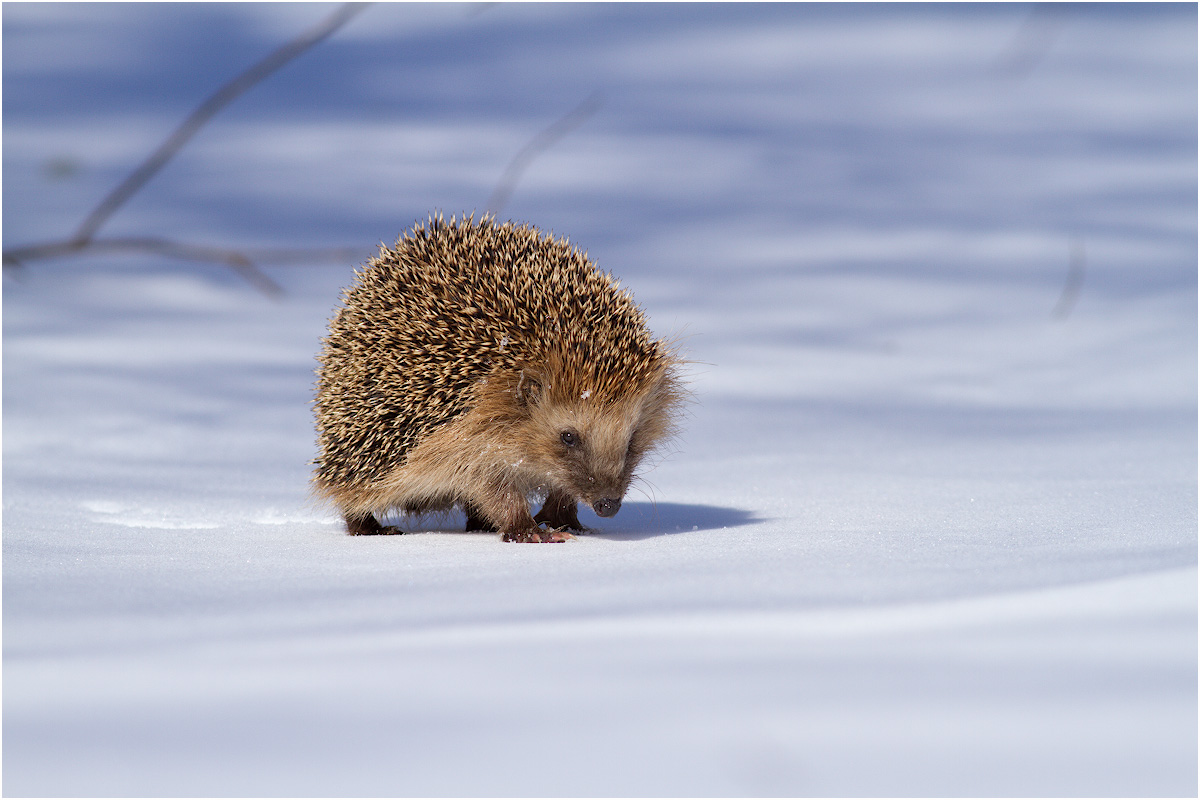 У  ежа – ежонок.
У волка – волчонок.
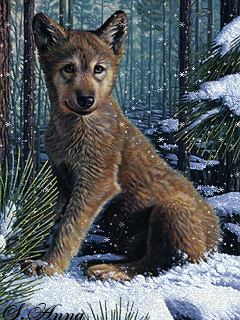 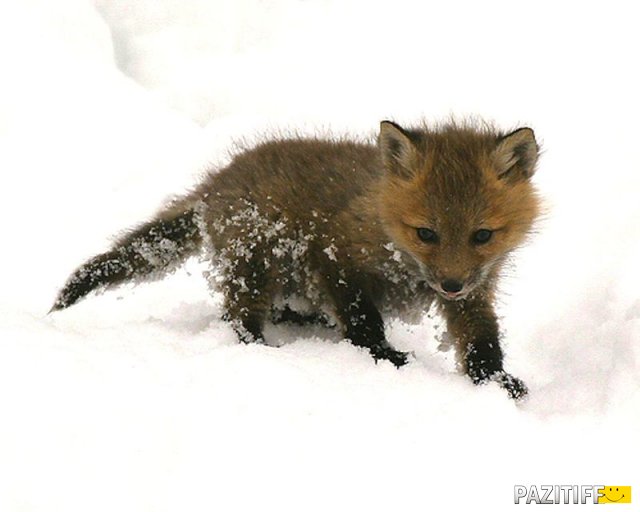 У лисы – лисёнок.
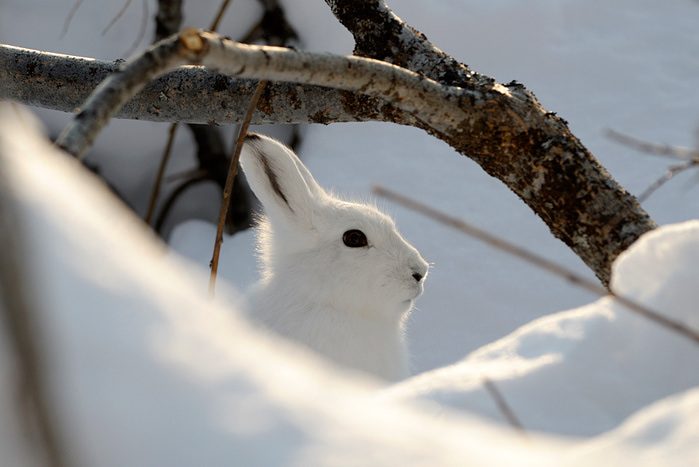 У   зайца- зайчонок.
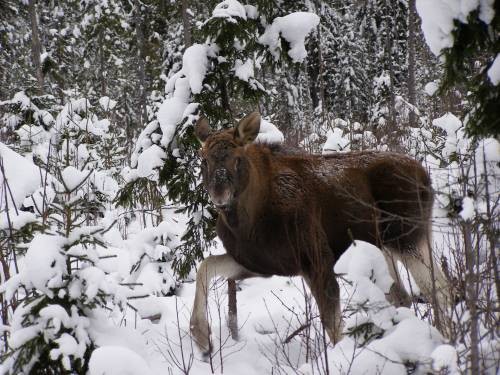 У лося – лосёнок..
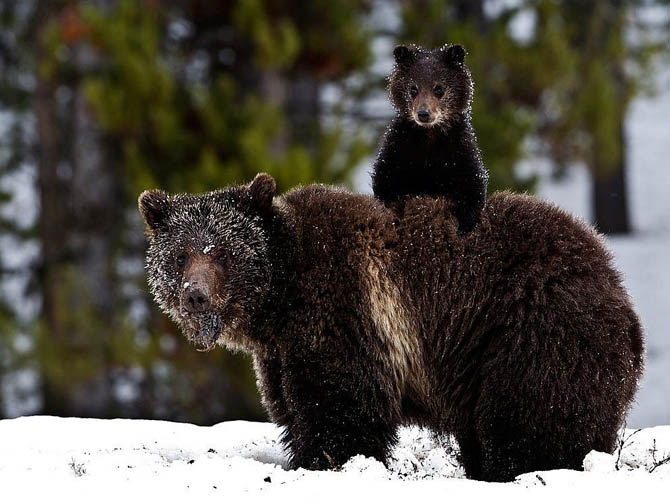 У медведя – медвежонок..
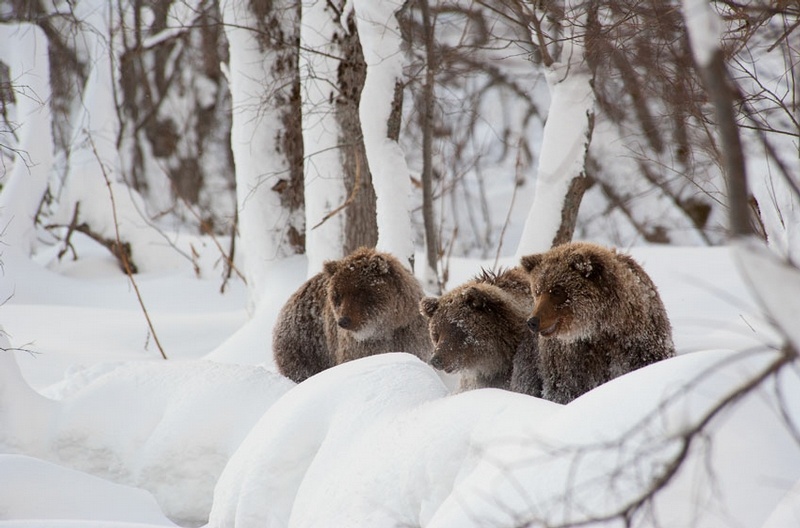 У медведя – медвежата.
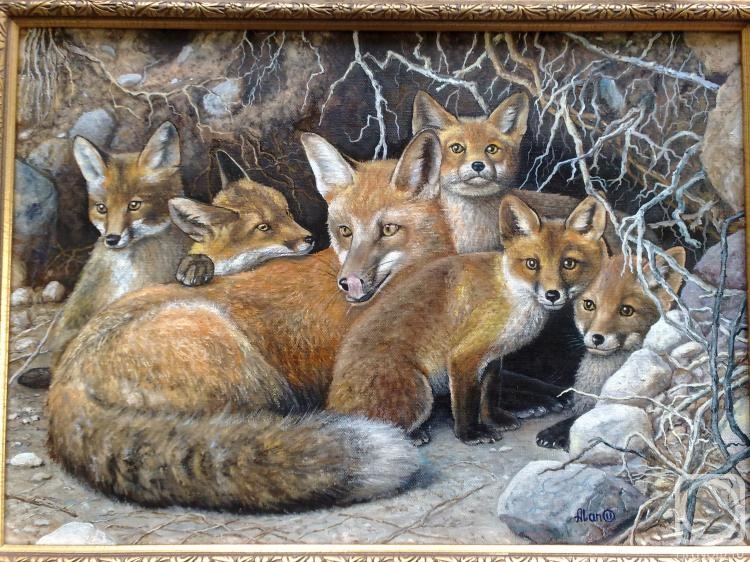 У лисы - лисята
У волка – волчата.
У лося – лосята.
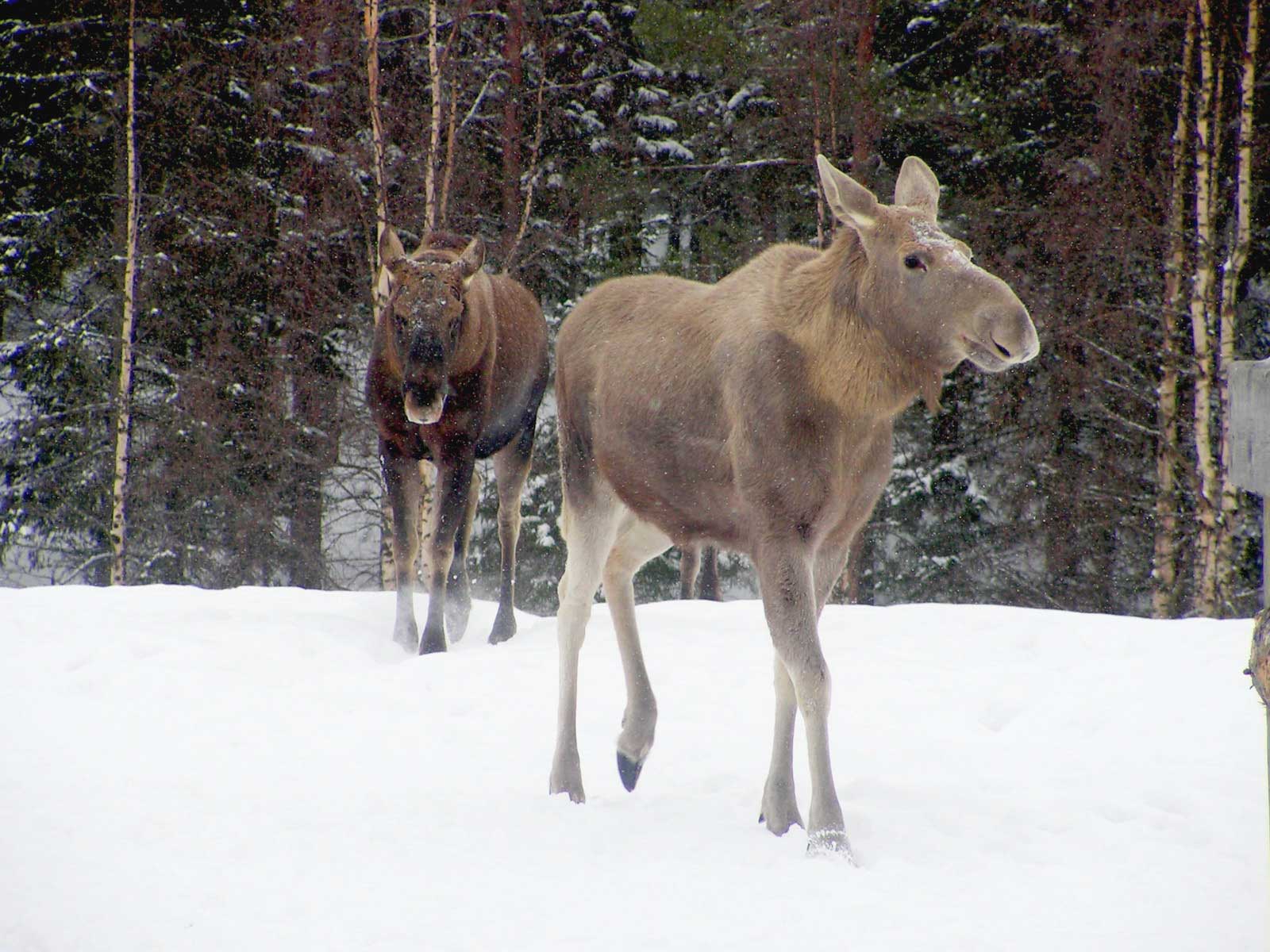